CUMPLIMENTACIÓN  HOJA EXCEL REPORTE DATOS MECANISMO DE VERIFICACIÓN
C23.I4 NUEVOS PROYECTOS TERRITORIALES PARA EL REEQUILIBRIO Y LA EQUIDAD
COLECTIVOS VULNERABLES
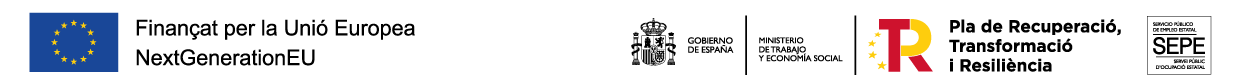 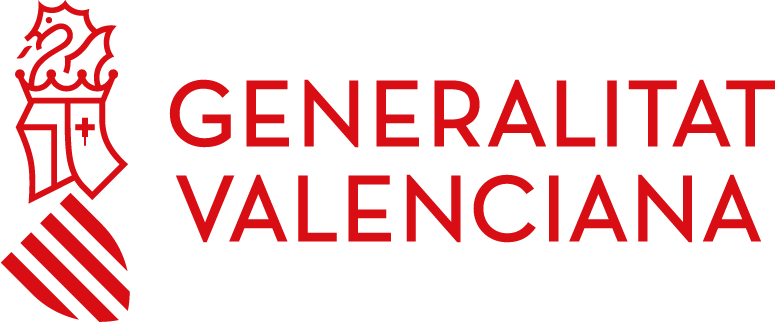 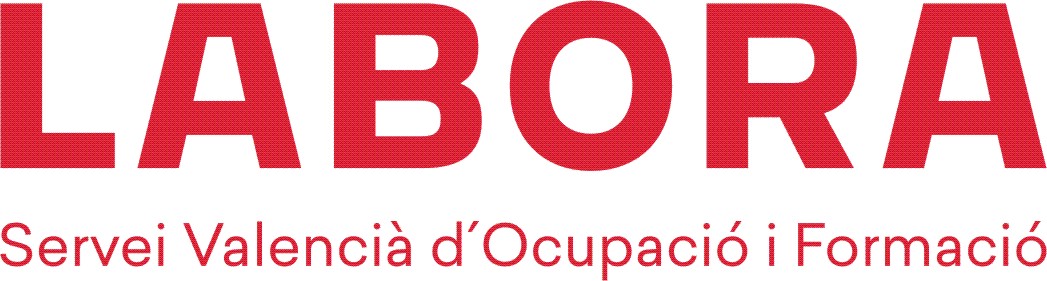 Consideraciones generales
Formato
Se mantendrá homogeneidad, en todo el archivo y proyectos, en cuanto al contenido: NO MODIFICAR NINGUN FORMATO  
*formato de la columna y fila    * alineación   *líneas de división marcadas   *sin colores que no estén en el archivo maestro   
*sin eliminar los colores establecidos en el fichero maestro  * No modificar formato de fecha  * No eliminar desplegables  * No eliminar fórmulas
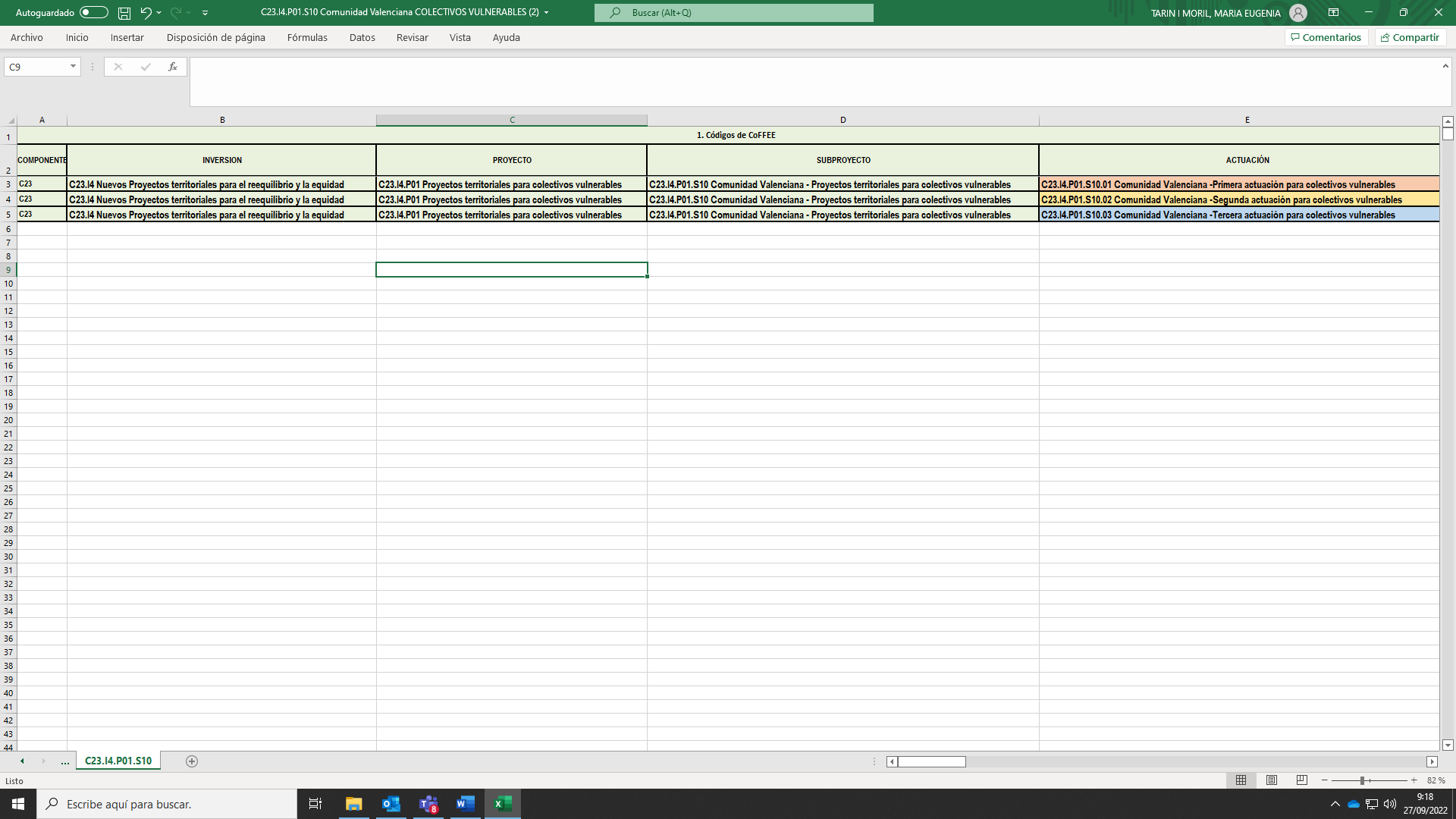 Las columnas "A", "B", "C", "D" de la hoja Proyecto Territorial C.V. contienen, respectivamente, la identificación del Componente (A), Inversión (B), Proyecto (C), Subproyecto (D) y no deben modificarse. 
Cuando se incorporen nuevas filas para incluir nuevos participantes:
Se ha de copiar y pegar la fila completa, incluidas las columnas "A", "B", "C", "D" (es importante copiar toda la fila para mantenerlos formatos de las mismas)
La columna “E” debe indicar siempre la actuación correspondiente al participante
En las columnas donde no haya indicaciones se utilizará formato libre
Las columnas de la K a la P contienen fórmulas que no se deben eliminar
RECOMENDACIONES PARA CUMPLIMENTACIÓN
Distribución recomendada de acciones a utilizar en los distintos servicios catalogados según el Anexo III de la resolución de convocatoria (orientación) y según catálogo del SEPE (formación). La hoja se cumplimenta con la denominación correspondiente, no con el código:
- Acciones asesoramiento y acompañamiento: 111D01 (obligatoria);113D01(obligatoria);113D02;114D01;114D02;114D04;114D05;121D03;140D01 (servicio 1)
- Acciones orientación: 115D01;116D01;116D02;116D03;116D05;121D01;121D02;121D04;122D03;123D01;123D02; 123D04;124D01; 124D03;125D01;125D02;125D03 (servicio 2)
- Acciones Asistencia por parte de equipos de búsqueda de empleo: 122D01;123D03;126D02;130D03;130D06;130D07;130D13;130D14;130D15;136D01;136D02 ; 114D01; 114D02(servicio 3)
- Acciones de Formación: Según catálogo del Sepe
Dentro de cada servicio: F. Inicio, la de la primera actividad. F. Fin, la de la última actividad de ese servicio. Cuando ese servicio sea el que marca la finalización o abandono del itinerario  la F. Fin de todos los servicios coincidirá con la de F. Fin Itinerario pero sólo se pondrá Finaliza o Abandona en el servicio concreto, en el resto se mantiene Avanza Itinerario.
Una vez cumplimentada toda la hoja se recomienda:
1- Hacer una revisión por columnas para facilitar la detección de errores (ejemplo: columna F (NIF) número + letra en MAYÚSCULA (todo seguido, SIN PUNTOS, SIN GUIONES, SIN ESPACIOS).
     Revisar que no queda ninguna celda sin cumplimentar, a excepción de, las que tienen en el título que es opcional o la de segundo apellido del participante, cuando no lo tenga)
2- También revisar exhaustivamente la línea de los participantes que tengan fecha fin itinerario. En esos participante todos los servicios tendrán fecha fin y SÓLO UNO de ellos deberá tener Abandona            
     o Finaliza en la situación del participante.
Las becas, ayudas transporte…irán con la siguiente distribución:
Becas de conciliación: Servicio 6
Becas de Asistencia: Servicio 8 (incluye asistencia tanto en orientación como en Formación)                                                              	
Ayuda Transporte: Servicio 9 (otros servicios) 
Una vez informados los participantes no podrán ser eliminados, puede cambiar su situación pero no podrá ser eliminado ni duplicado. Tampoco puede haber participantes con inicio de itinerario y datos en blanco 
Si un participante finalizó por inserción y vuelve al itinerario, retomar datos del itinerario pero “NO” SE INTRODUCE UNA NUEVA LÍNEA

Los campos en los que no figuran indicaciones sobre el formato  se podrán cumplimentar con el formato que más convenga pero para evitar errores se recomienda usar siempre mismo formato (ejemplos: Nombres con MAYUSCULA.  Combinación de número y letra poner letra en MAYÚSCULAS Y NÚMERO SEGUIDO,sin espacios, ni guiones ni puntos
2.Identificación de la entidad
Formato
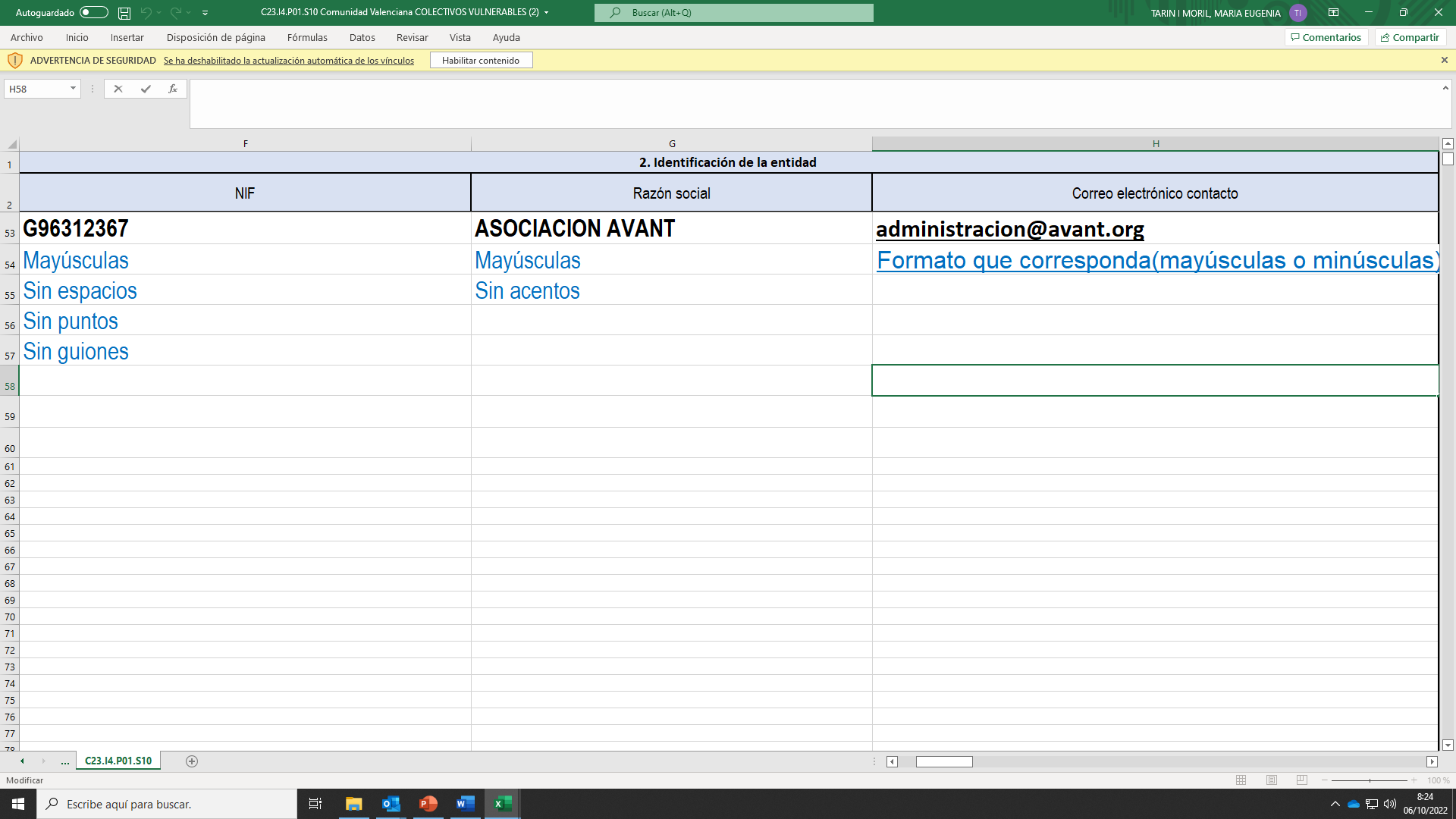 3.Datos de la persona participante en el Proyecto Territorial
Formato
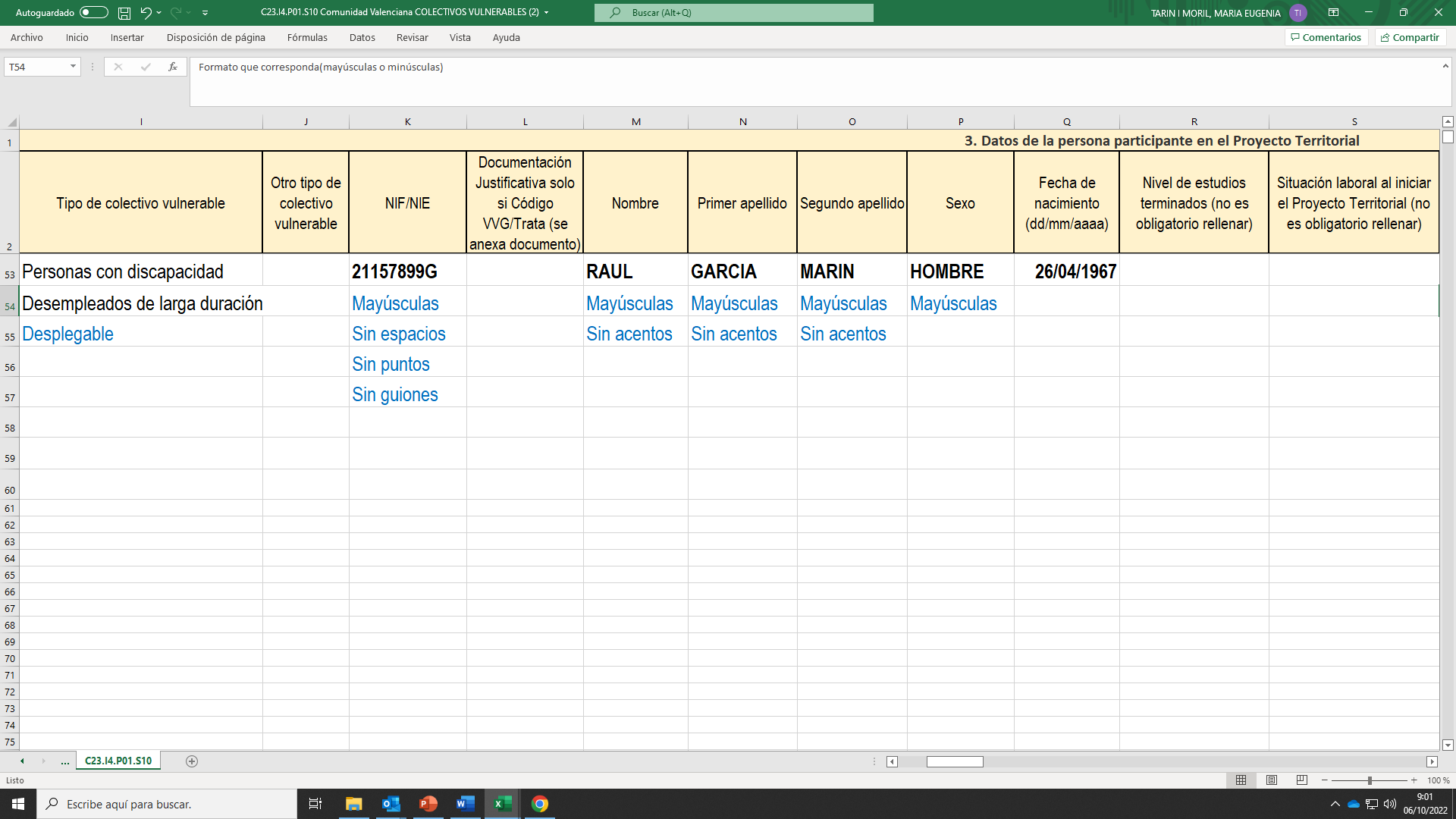 Desplegable
Desplegable
HOMBRE/MUJER
Si no tiene segundo apellido dejar en blanco
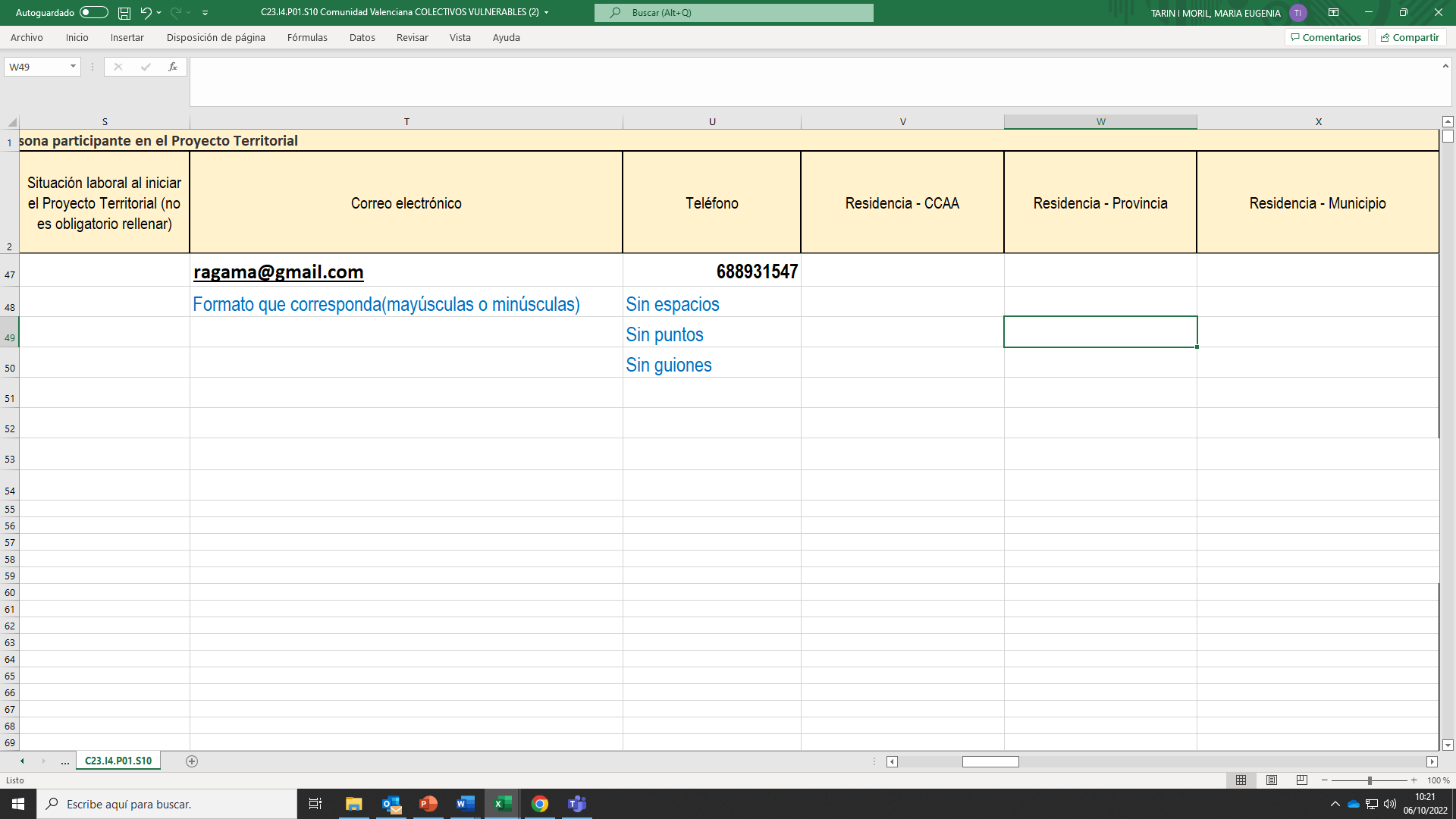 Desplegable
Desplegable
ó NO TIENE (pero NO DEJAR EN BLANCO)
4.Datos del itinerario. Servicio 01 Acciones de Asesoramiento y Acompañamiento
Formato
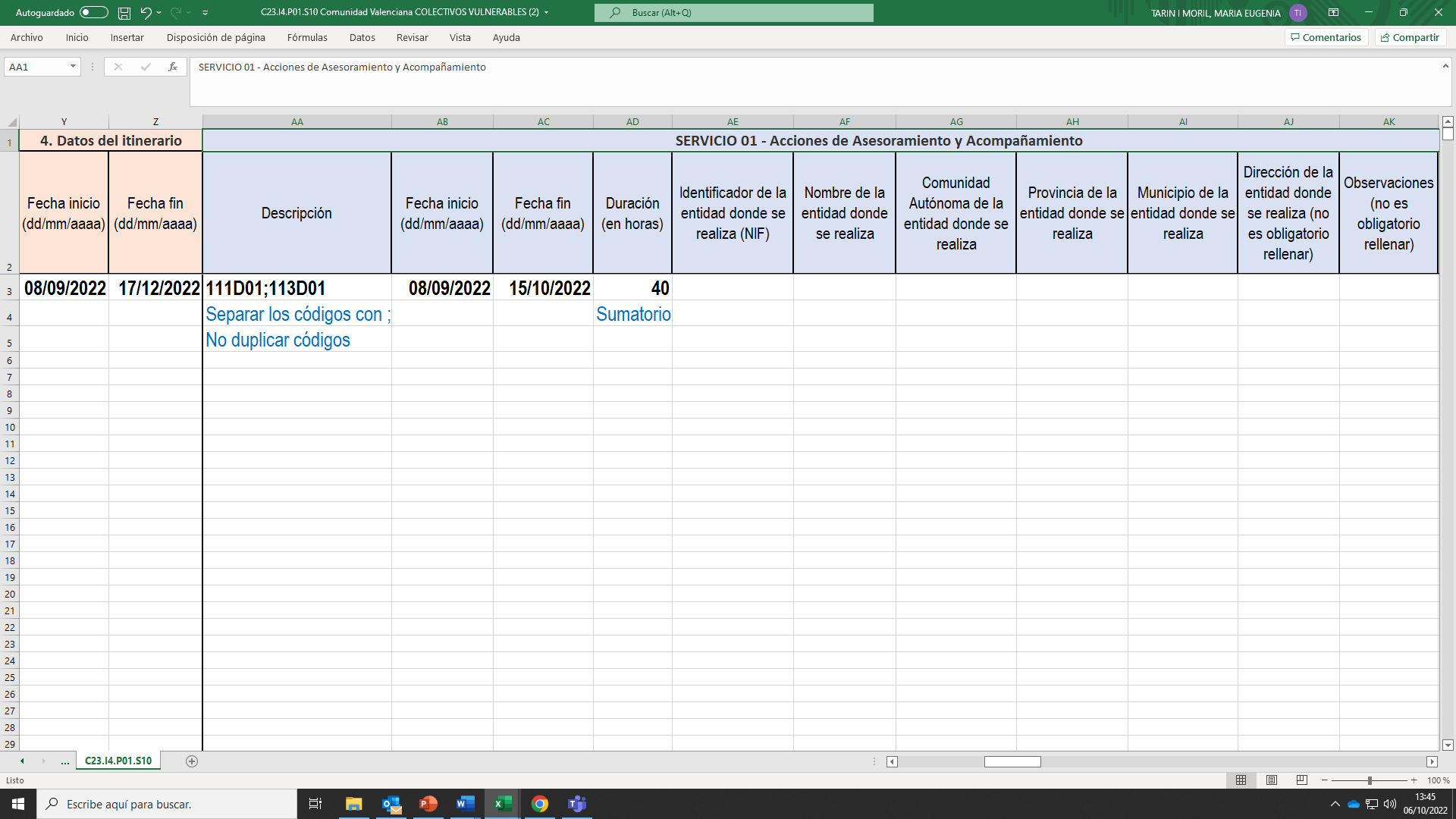 Sólo poner el número y si es con decimal usar la coma
*
*Acciones asesoramiento y acompañamiento: no se ponen los códigos, se pone la denominación de las acciones, separadas con punto y coma.
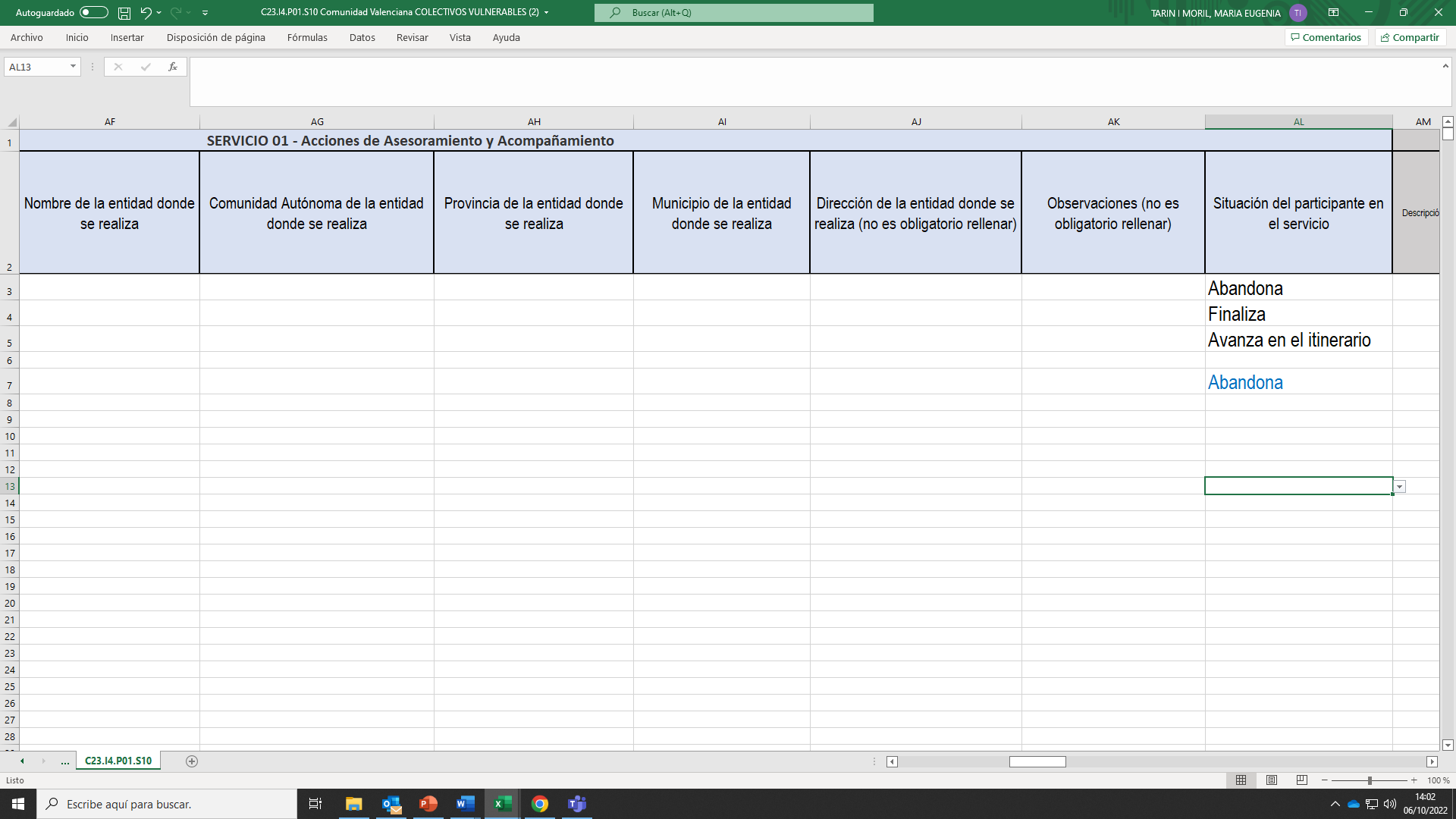 Desplegable
Desplegable
4.Datos del itinerario. Servicio 02 Programas de Orientación
Formato
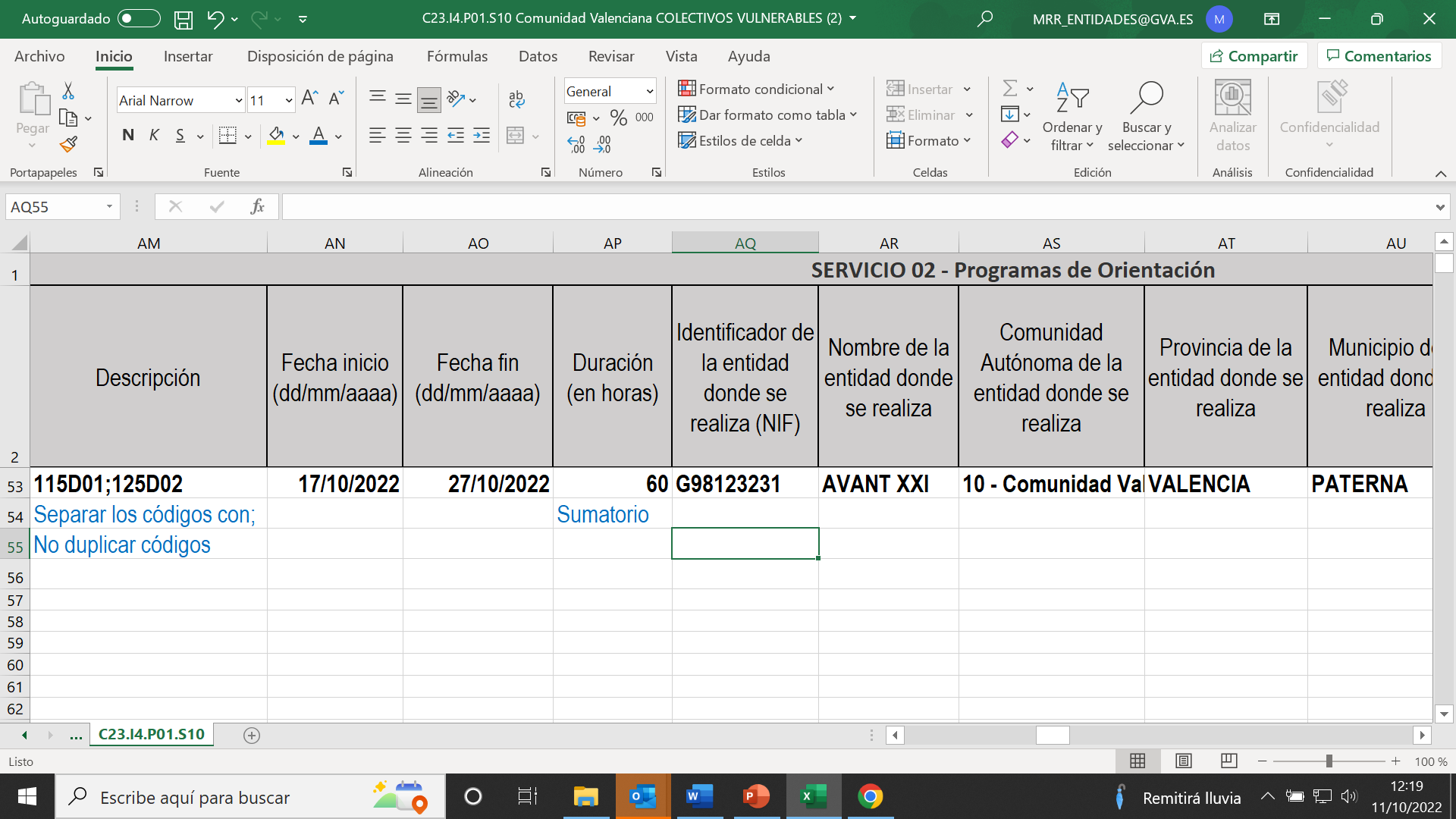 Desplegable
*
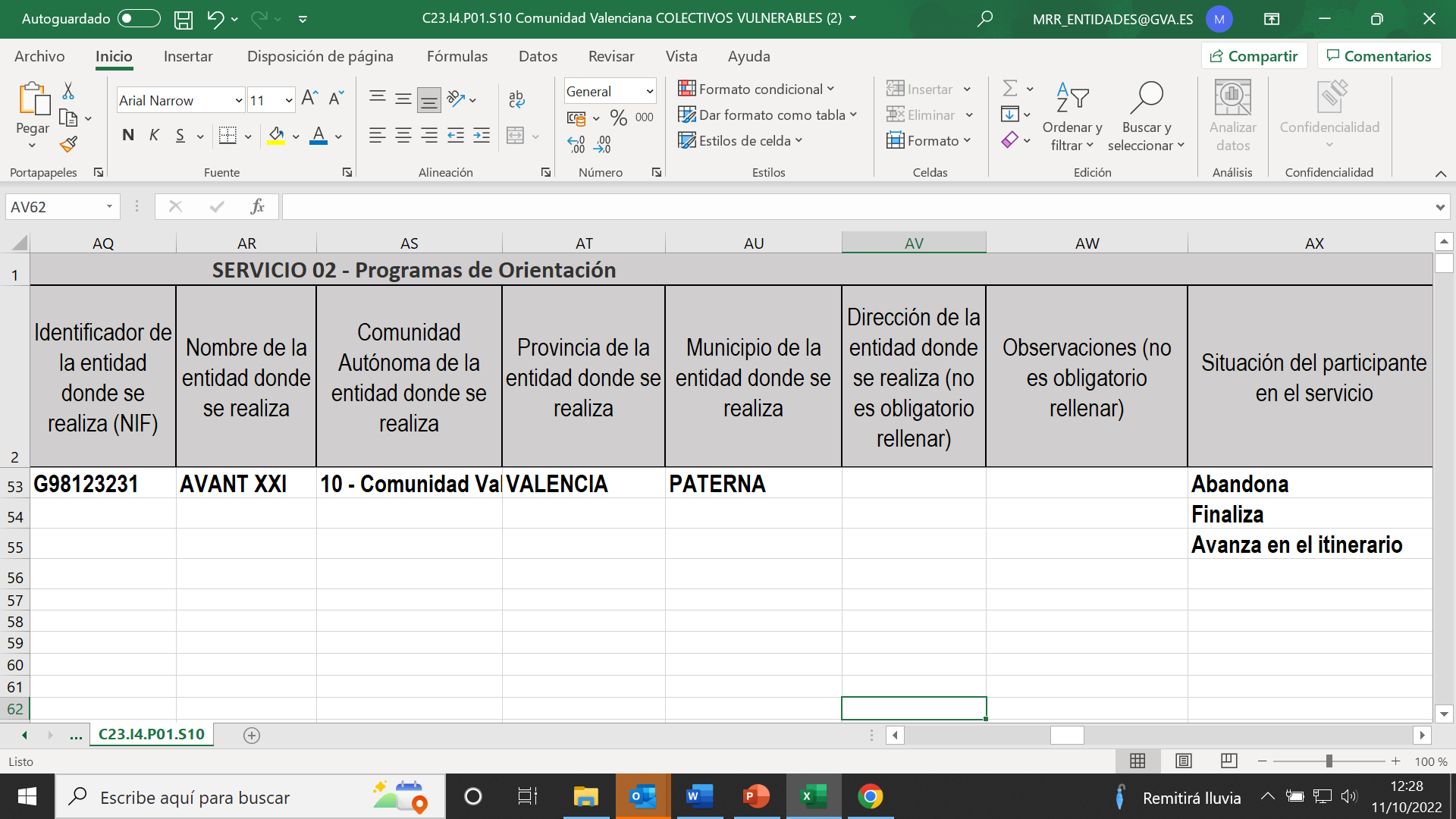 Desplegable
* Acciones orientación: no se ponen los códigos, se pone la denominación de las acciones, separadas con ;
4.Datos del itinerario. Servicio 03 Asistencia por parte de equipos de búsqueda de empleo
Formato
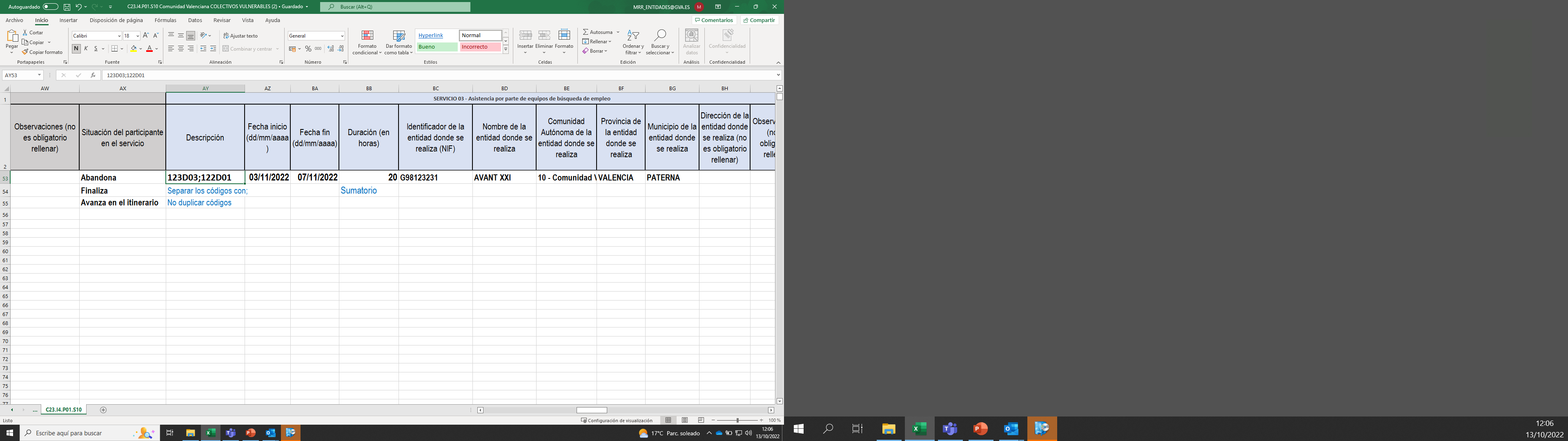 Desplegable
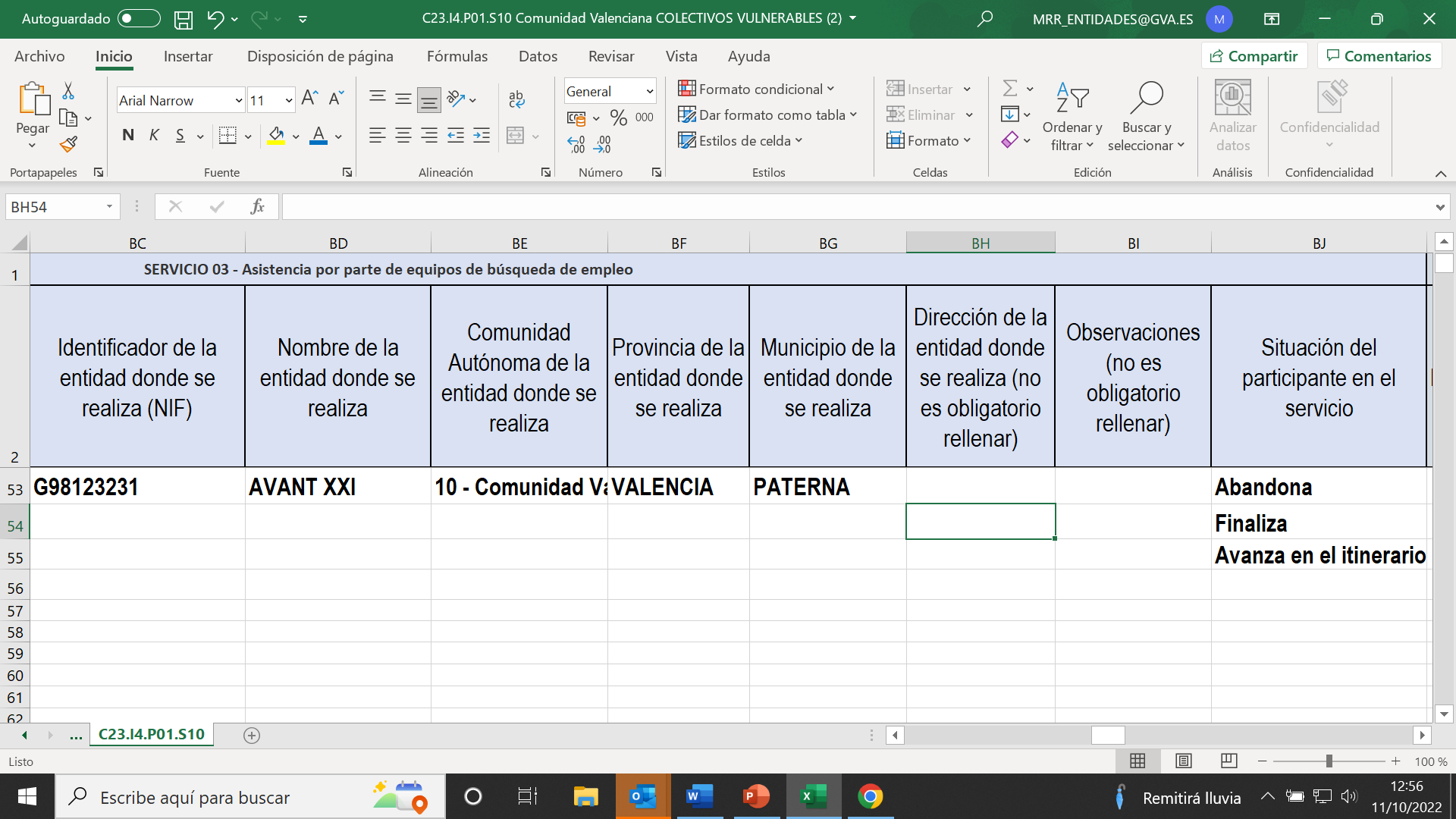 Desplegable
Acciones Asistencia por parte de equipos de búsqueda de empleo:
122D01;123D03;126D02;130D03;130D06;130D07;130D13;130D14;130D15;136D01;136D02
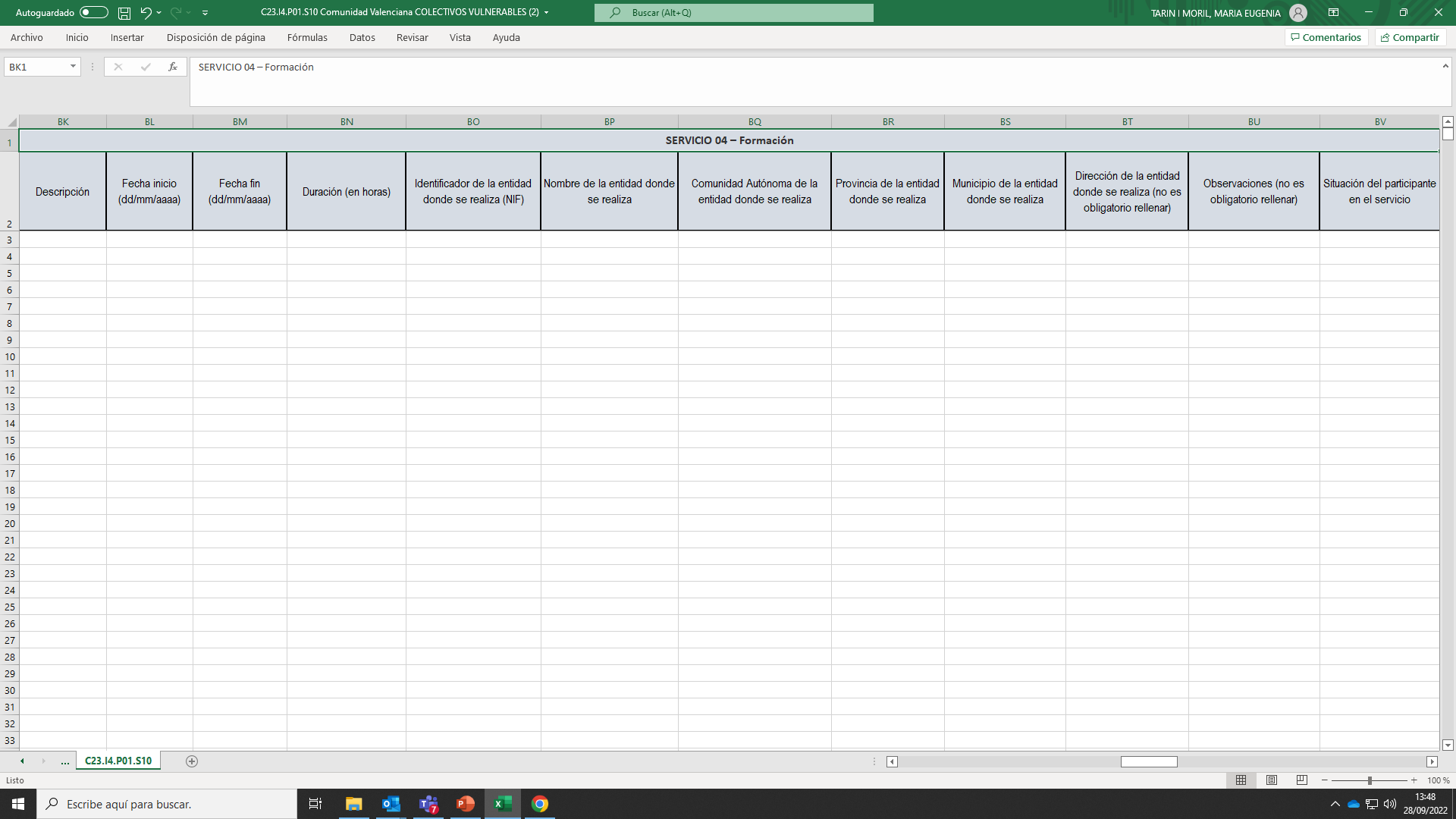 4.Datos del itinerario. Servicio 04 Formación
Formato
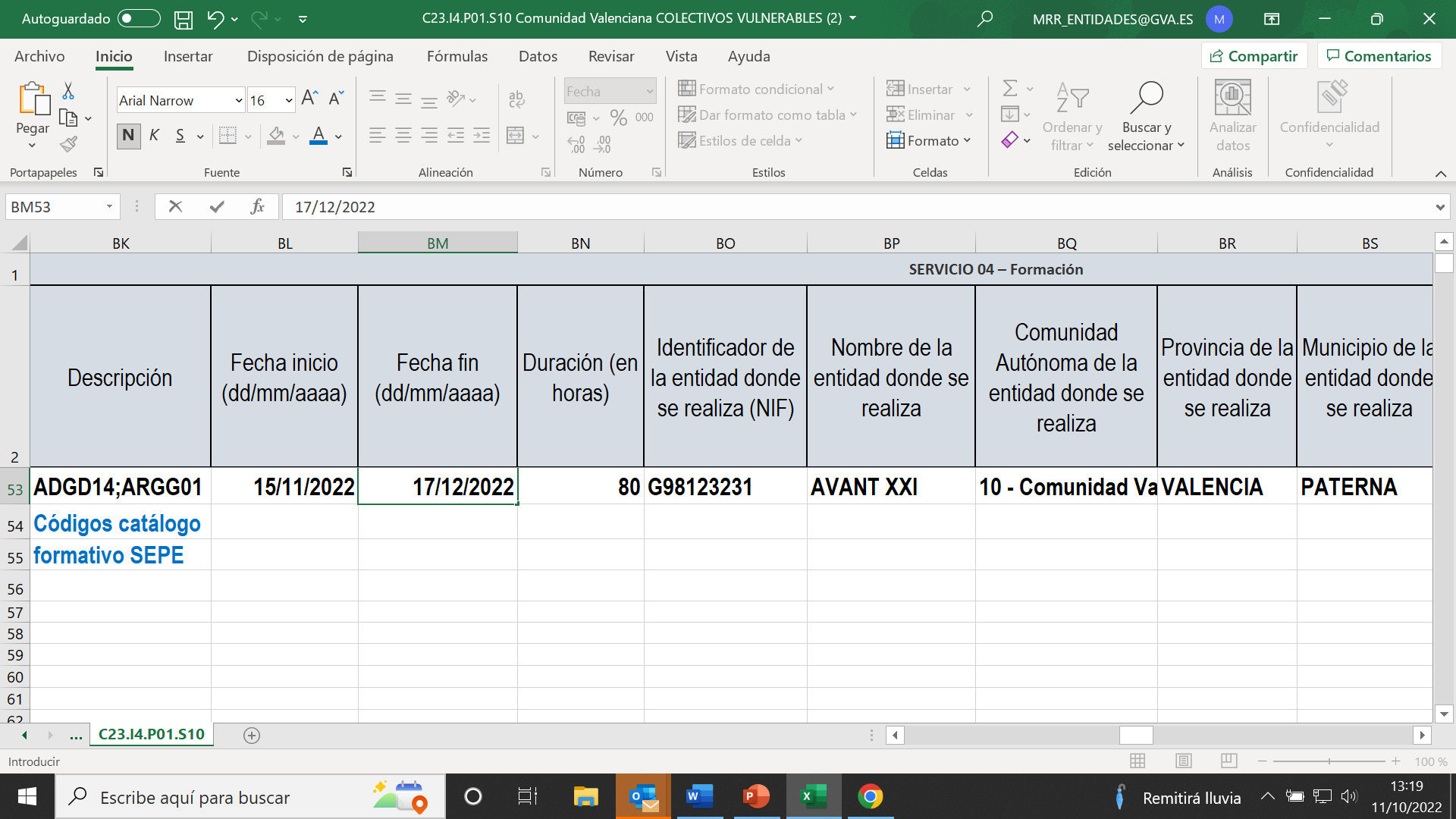 Desplegable
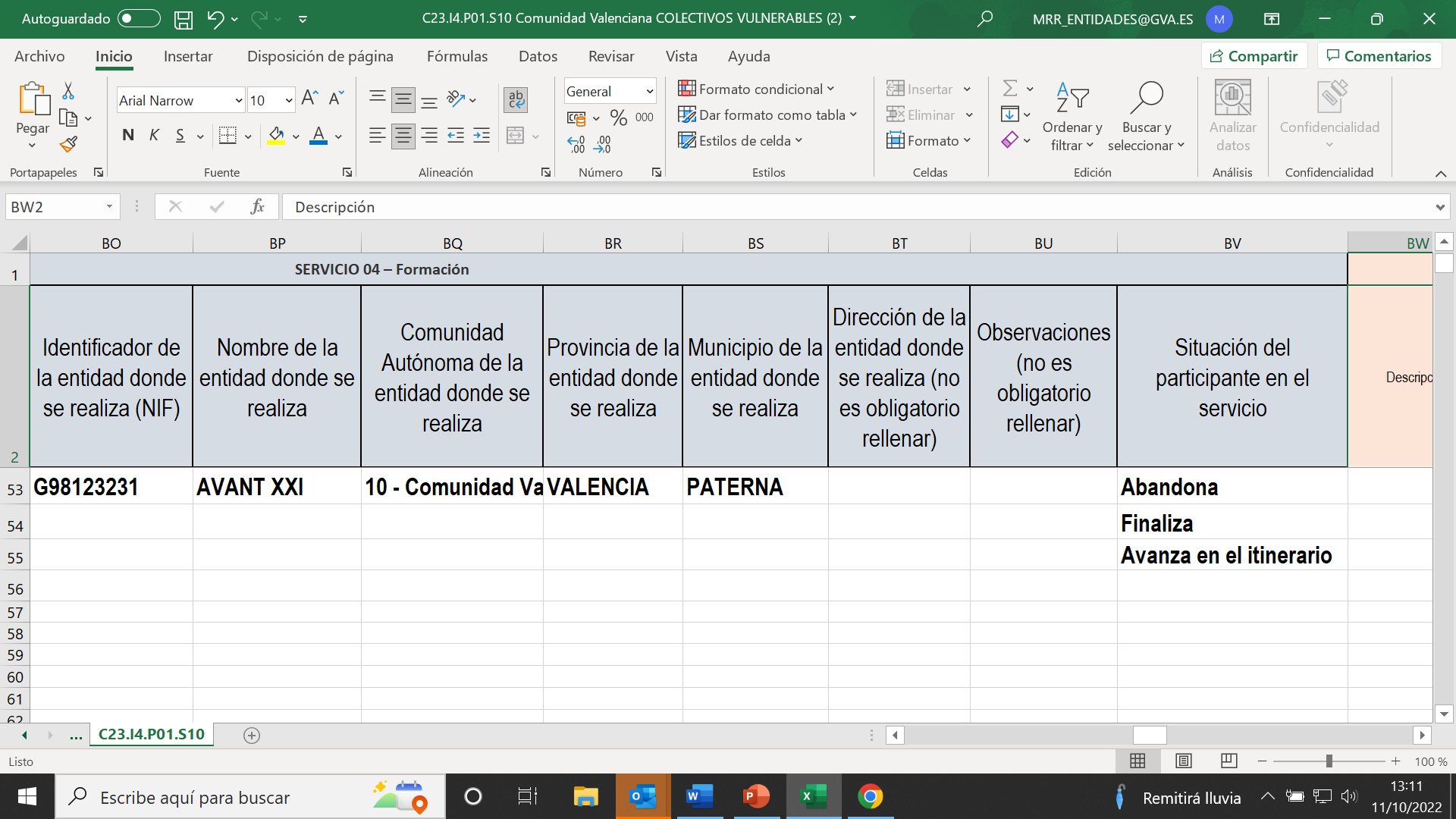 Desplegable
4.Datos del itinerario.  Servicio 05 Becas formación                                         Servicio 06 Becas de conciliación
Formato
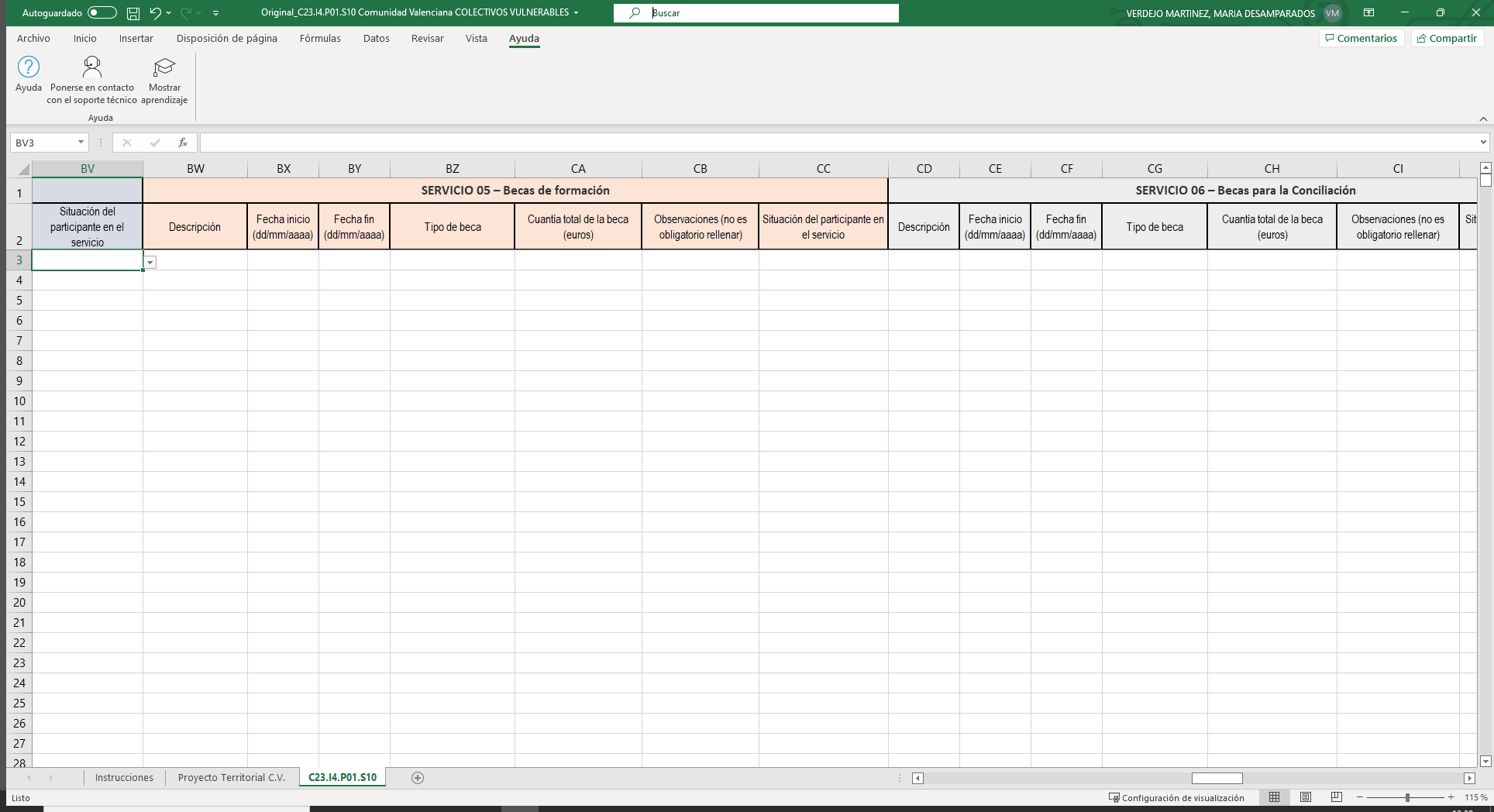 No insertar datos, las becas
 de asistencia van al servicio 8, tanto de formación como de orientación
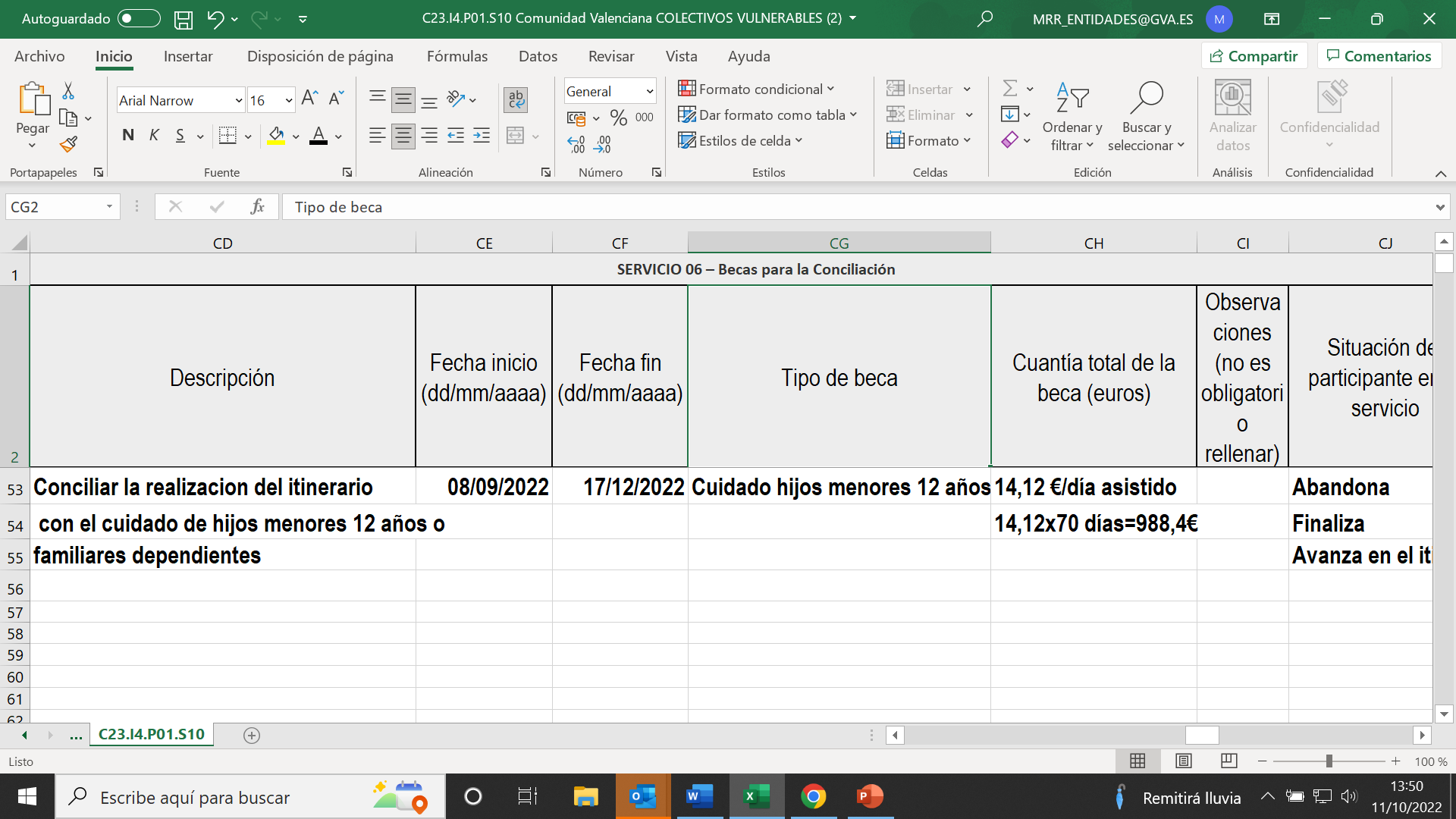 Desplegable
4.Datos del itinerario. Servicio 07 Ayudas a la contratación
Formato
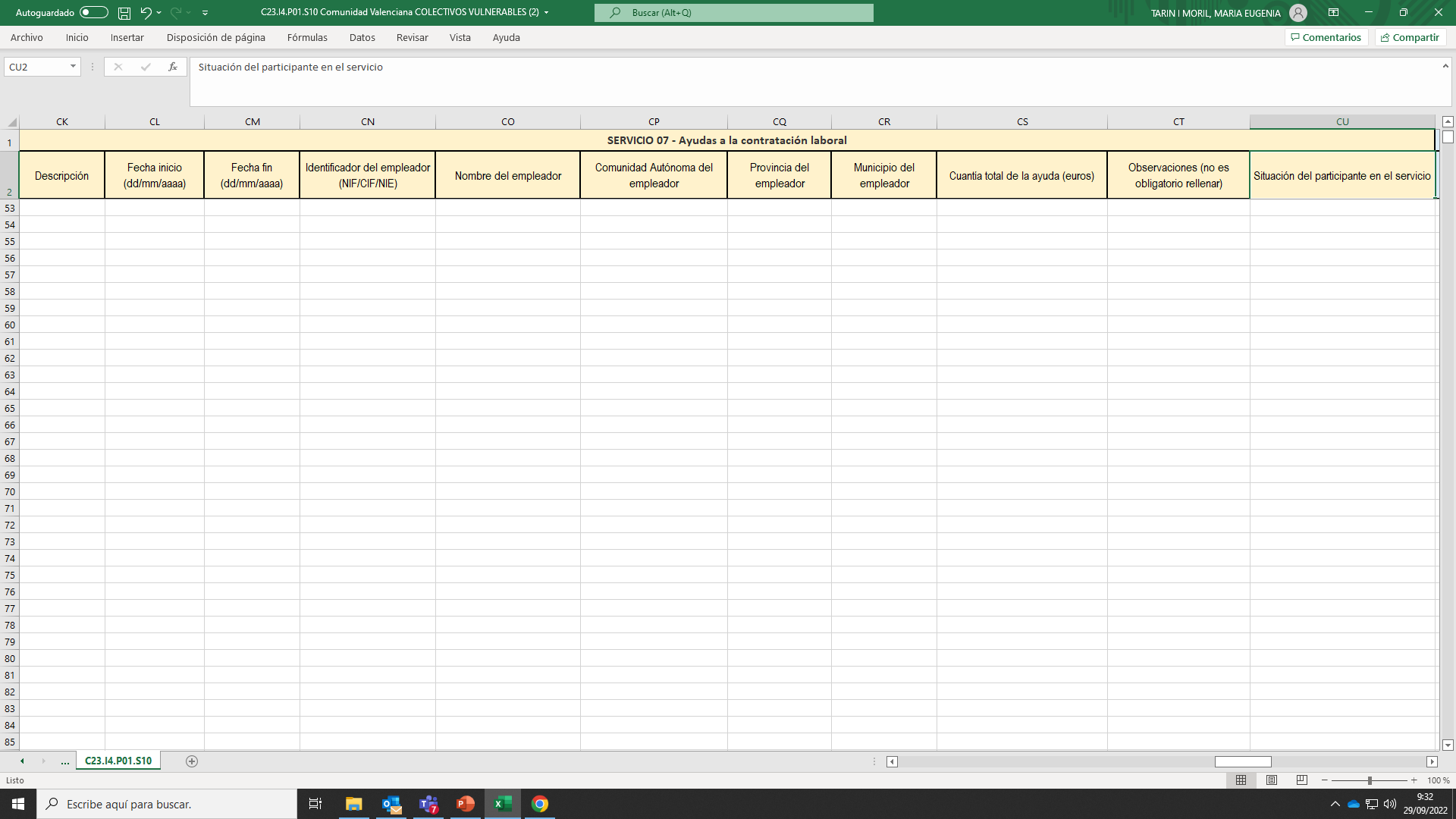 Desplegable
Desplegable
No se informa
4.Datos del itinerario. Servicio 08 Becas orientación
Formato
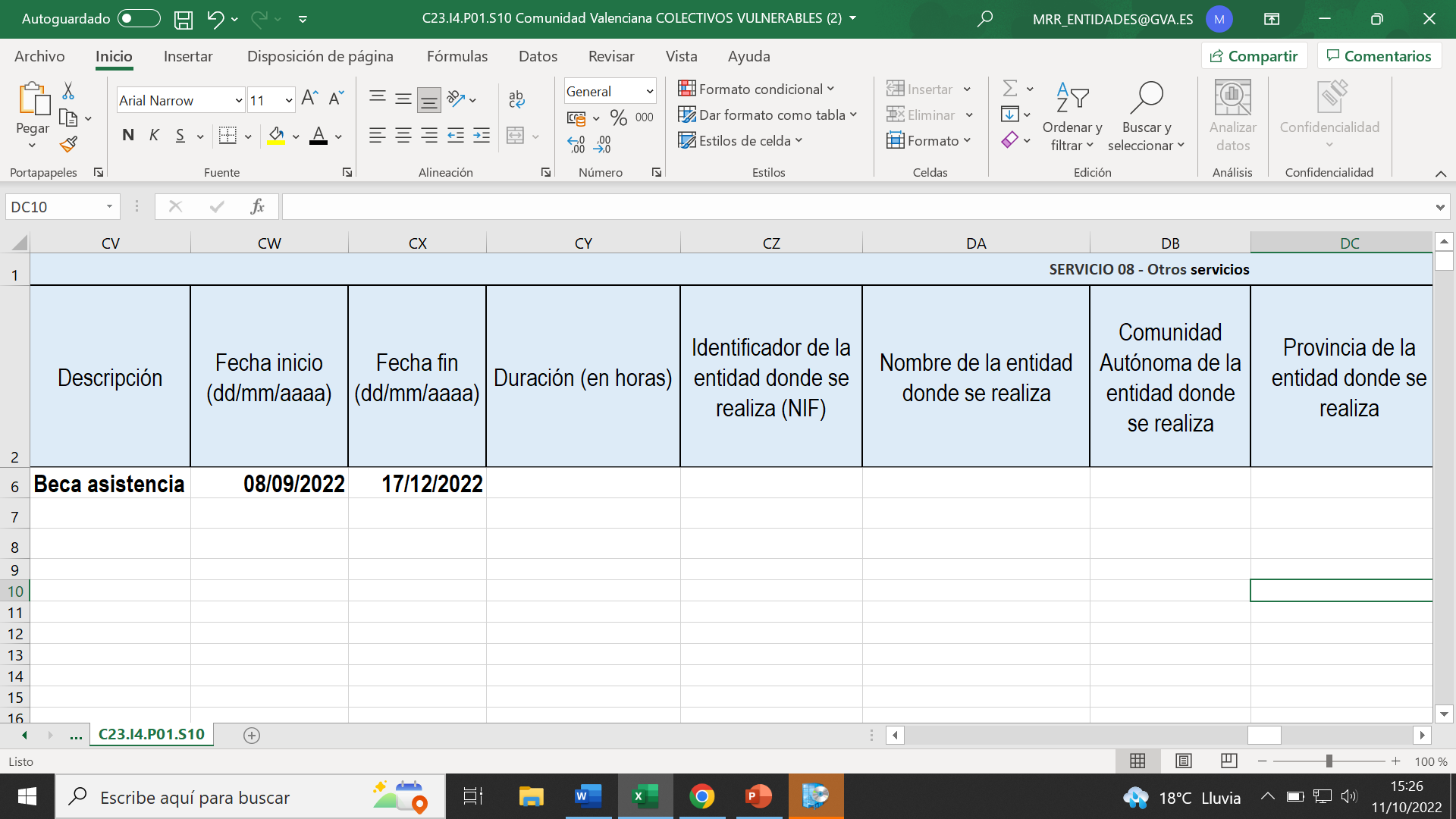 Desplegable
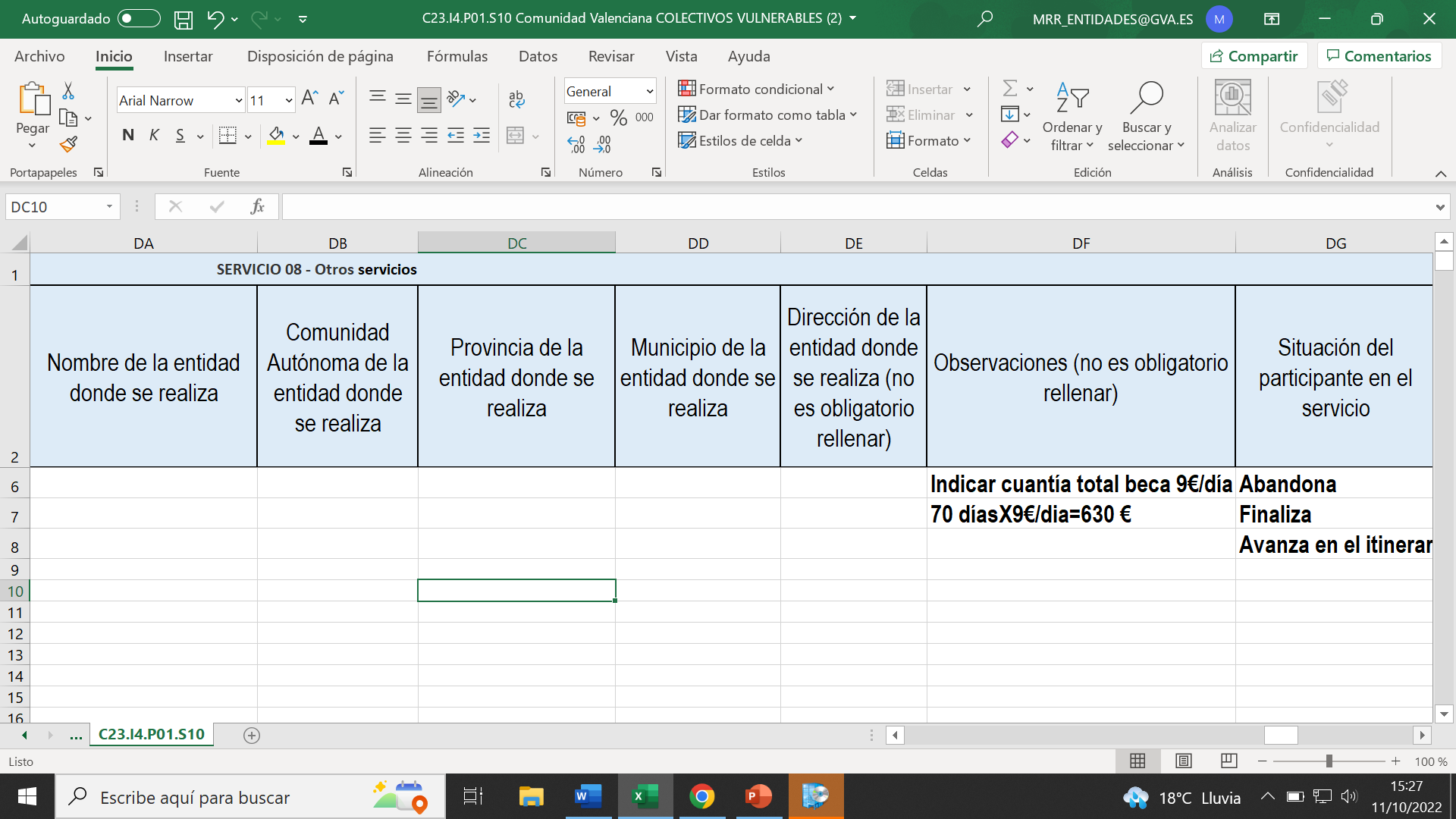 Se incluye tanto orientación como formación
Desplegable
4.Datos del itinerario. Servicio 09 Ayudas transporte orientación y formación
Formato
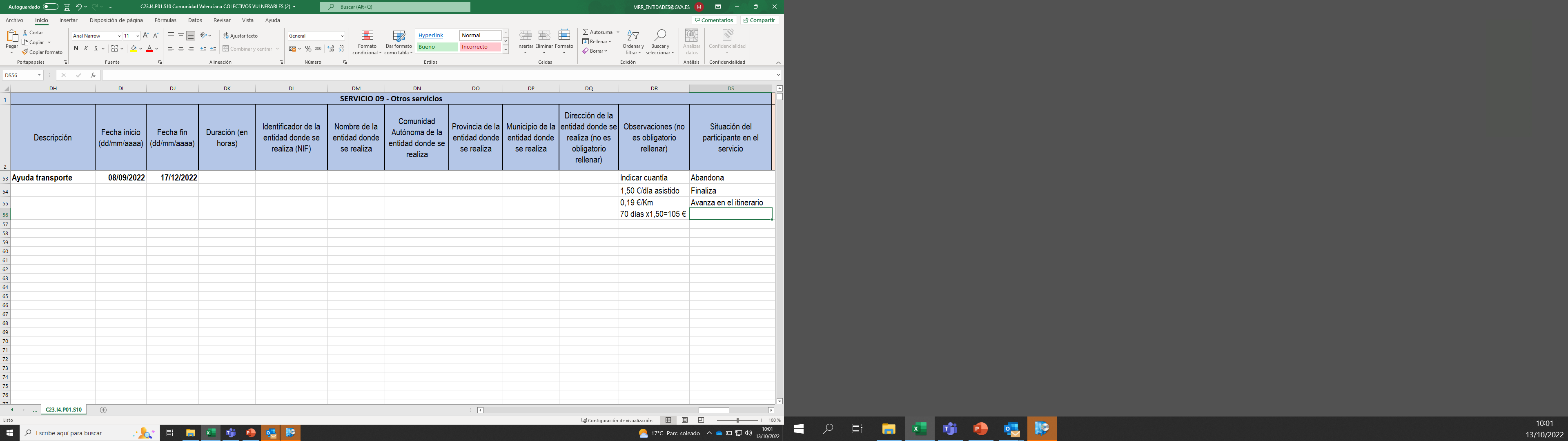 Desplegable
Desplegable
máximo 1,5 € “por día” de asistencia
Cronograma envío de ficheros